Whirligigs, Simulations, and Individual Differences
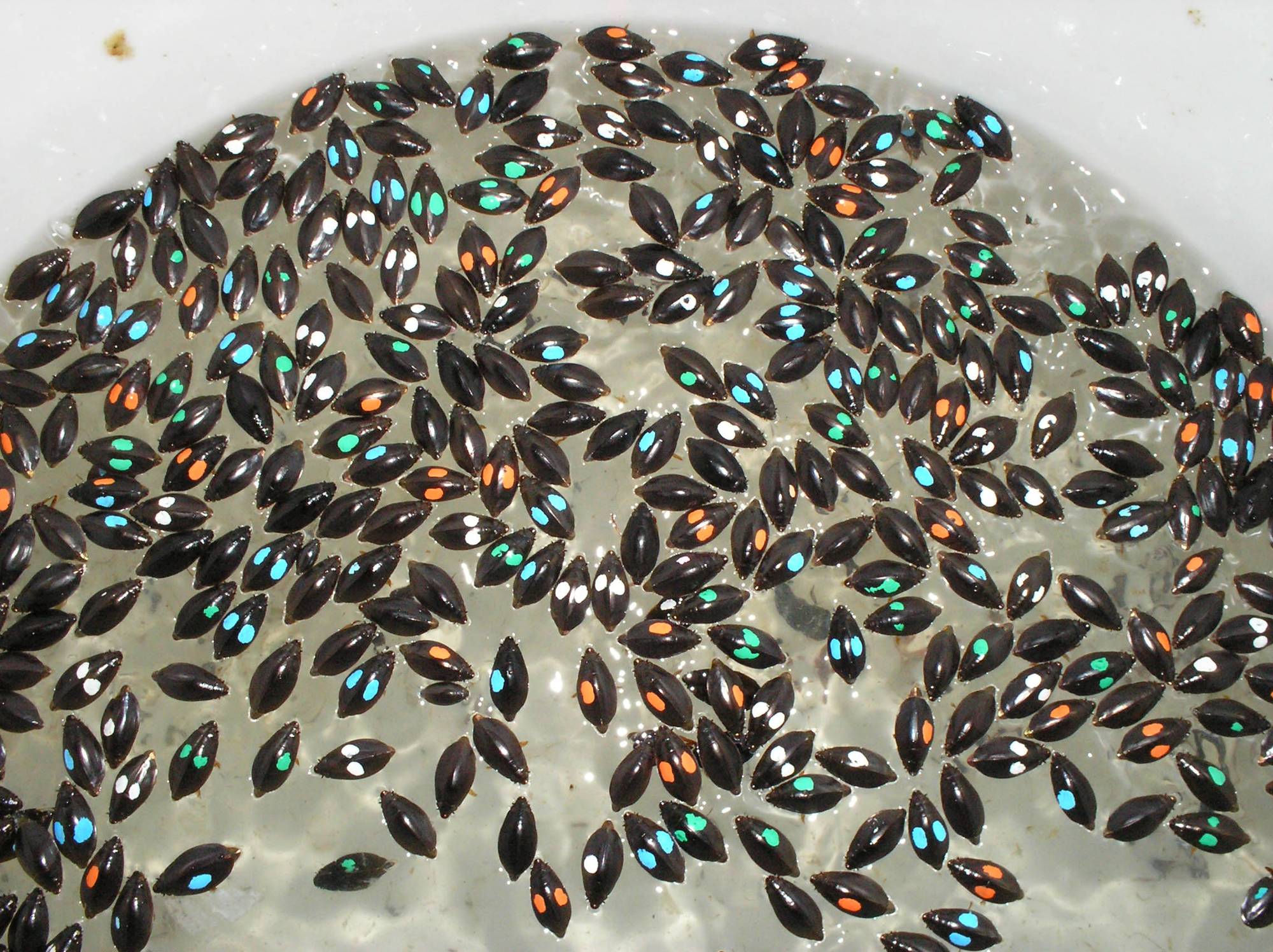 Dr. W.L. Romey
State University of New York at Potsdam
Acknowledgements    
 NSF
Emily Galbraith,  Abi Wallace, Sarah Waybright, Will Donelan, Sandy LaBuda, Adrienne Barnard, Matan Shelomi
 Other Collaborators: Lesley Morrell, Penny Watt
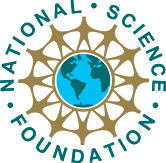 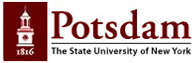 Group Swim
Goal?
Limits?
Techniques?
[Speaker Notes: Goal: very different than swimming in a pool with a line on bottom.  be as fast as possible to the end.  Don’t get hit by group members, shark attack in open water?
Limits: cant see very far, where is front of group?, edge?, hard to see where your target
Techniques: keep a space around you, stay behind someone to take advantage of vorticies, stay with group so don’t have to look forward.
     easiest to find someone swimming about the same pace as you and just keep an eye on them, you correct each others direction and average the speed..
Want to avoid zigzaging and wasting energy.]
Three main themes
Non-uniform environment
Variance in selective forces across group
Non-uniform agents
Hunger
Defense
Sex
Internal Rules for position selection
Optimize based on above
What is with the Bugs?
They are similar to fish in many ways
No-hierarchy, fluid, selection pressures
They are a “better fish”
2-D
Marking
Instinct vs. learned behaviors
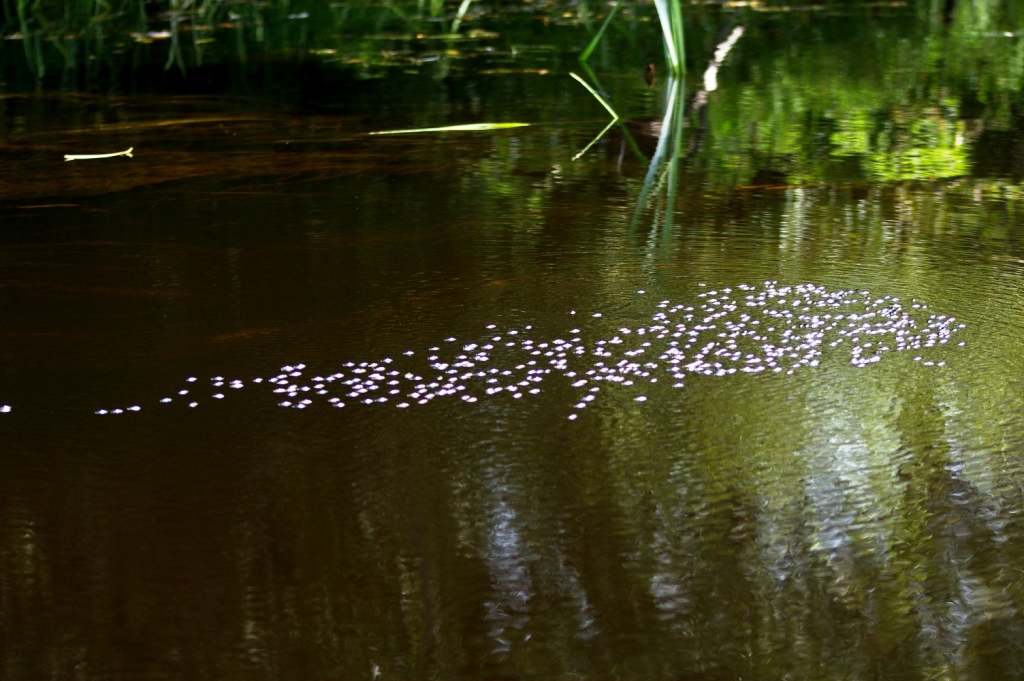 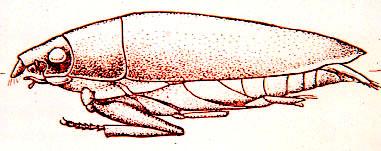 Choice of Study Organism:
 Whirligig Beetle (Gyrinidae: Dineutes)
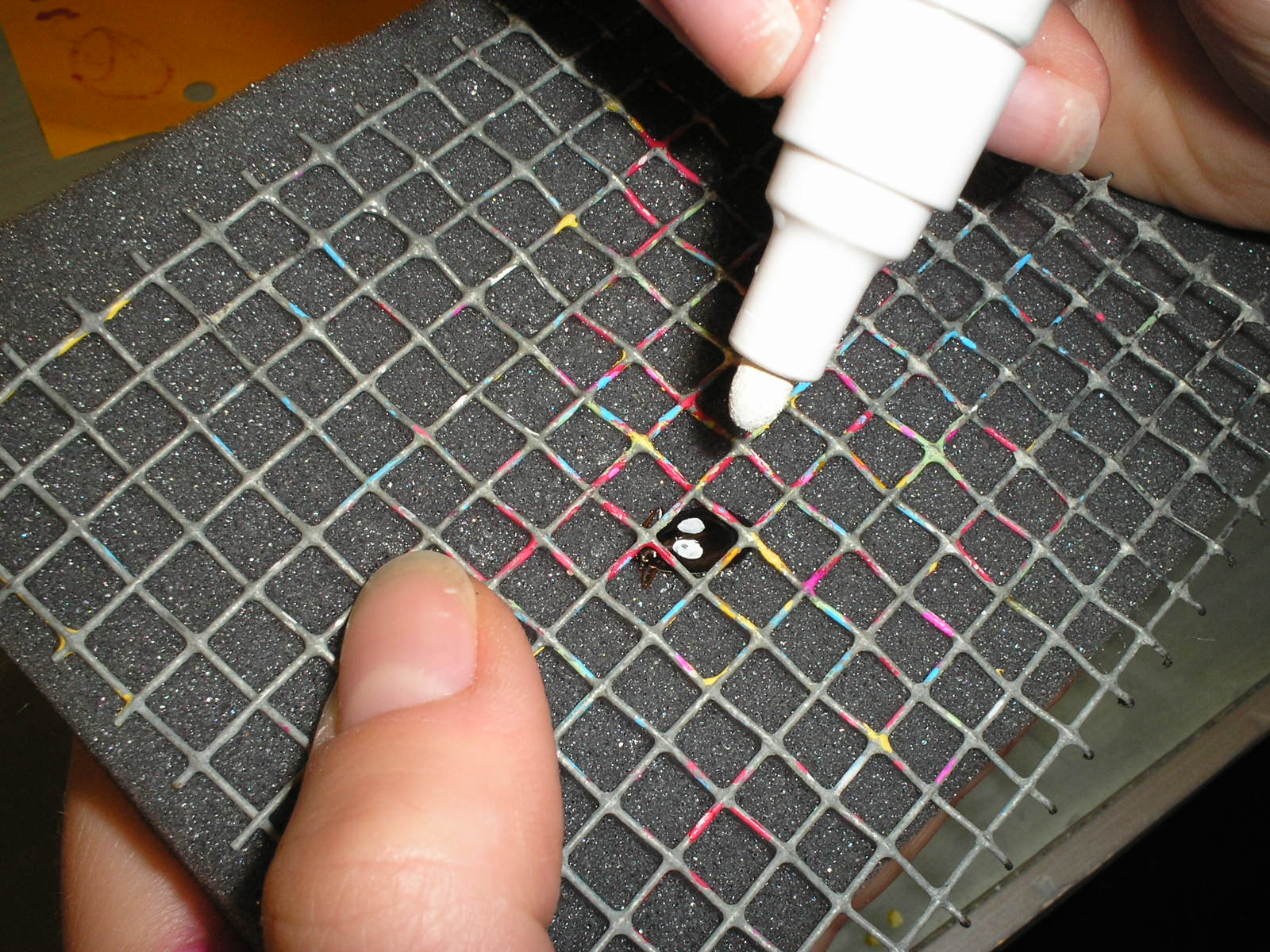 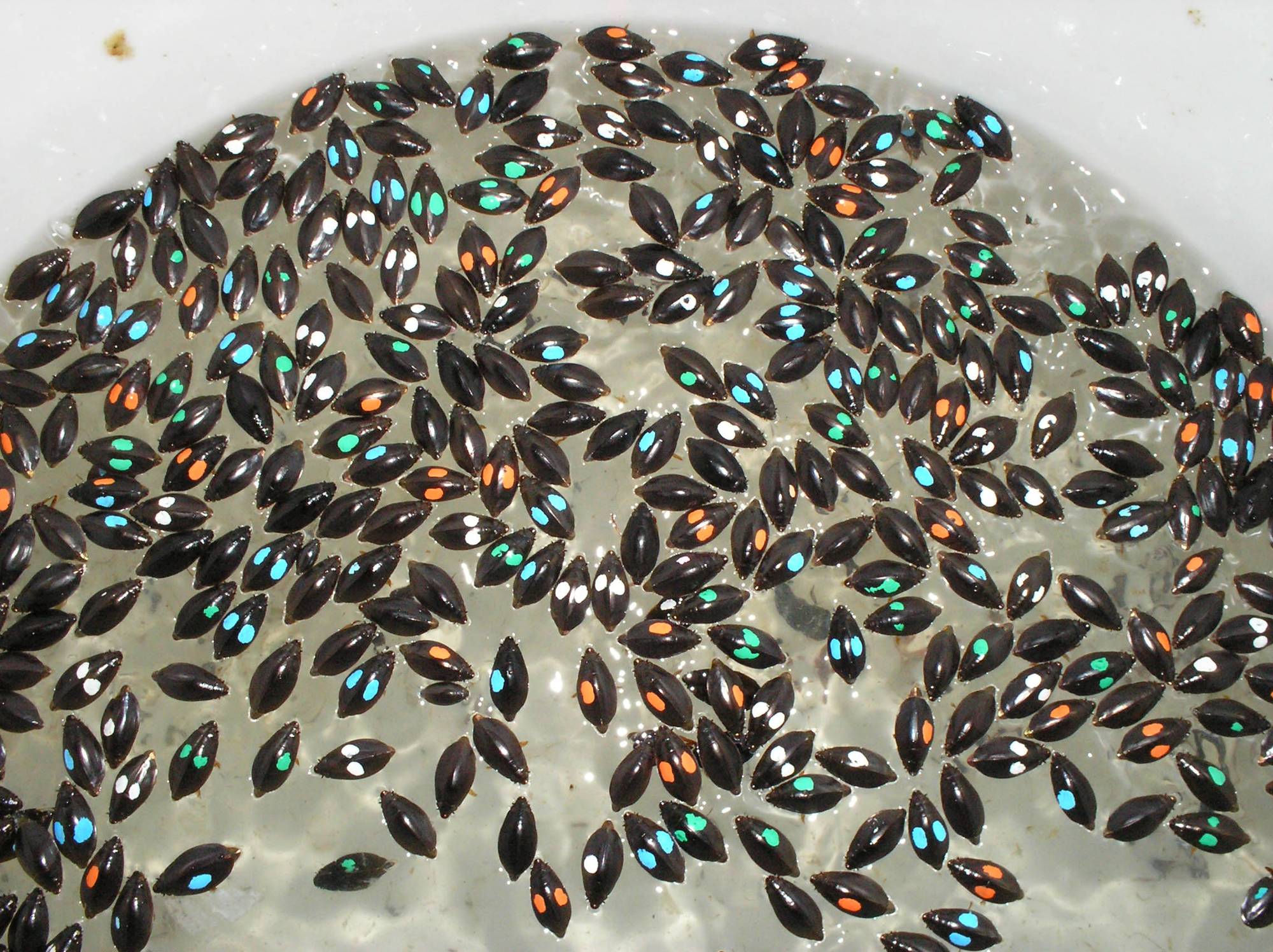 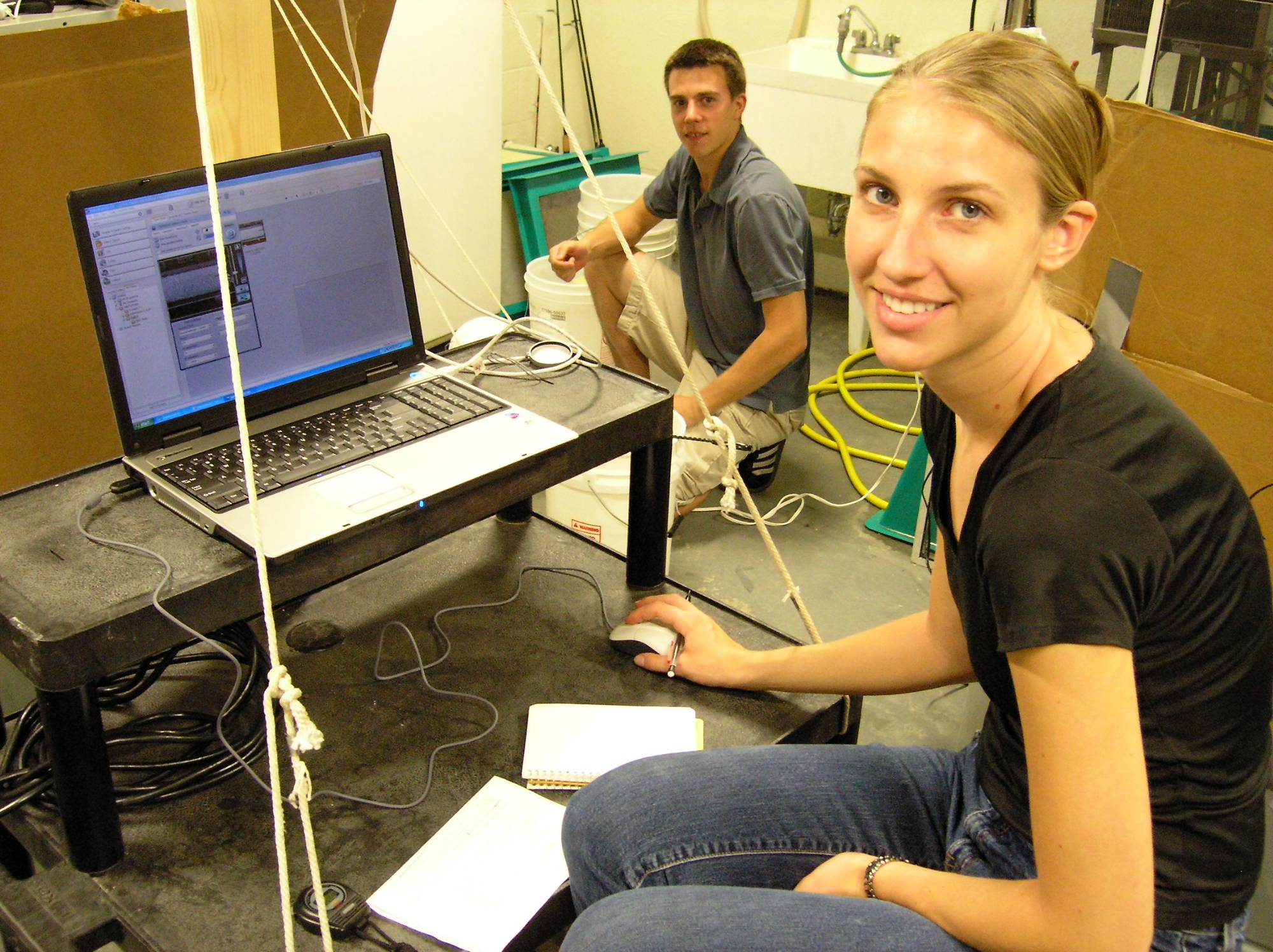 Non Uniform Environments
Food
More at the edge? 
 Predation
More attacks at edge, front, back?
 Drafting
Easier to swim at back?
Foraging Selection Curves:  Model Data    (Morrell and Romey, 2008)
Predation Selection Curves: Model Data  (Morrell and Romey, 2008)
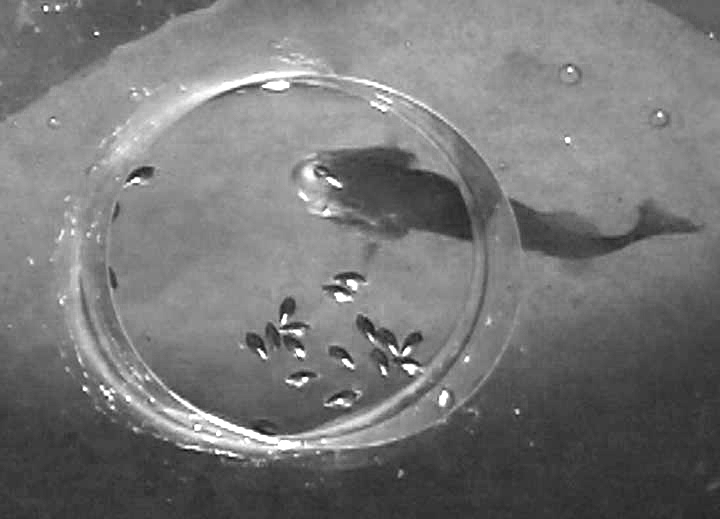 3-D predation on 2-D prey groups
Romey, Walston, and Watt 2008. Behavioral Ecology
Bass Data
Fish Attacks
Center                       Edge
Optimization Rules
Simultaneous or temporal
Multiplicative
Weights vary?
Foraging * Predation =
AverageFitness
Edge
Center
But, for a group moving through water:
Foraging + Predator Avoidance ? + Drafting
AverageFitness
Back
Front
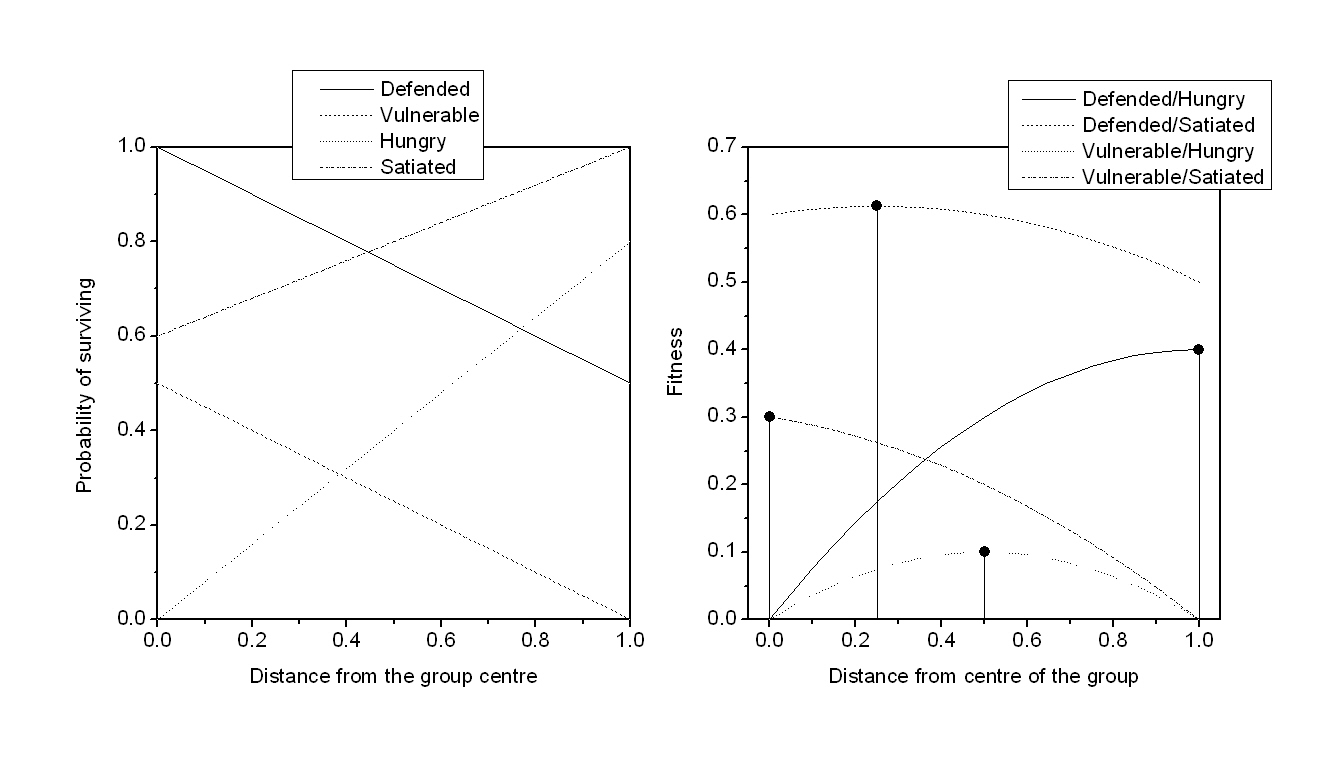 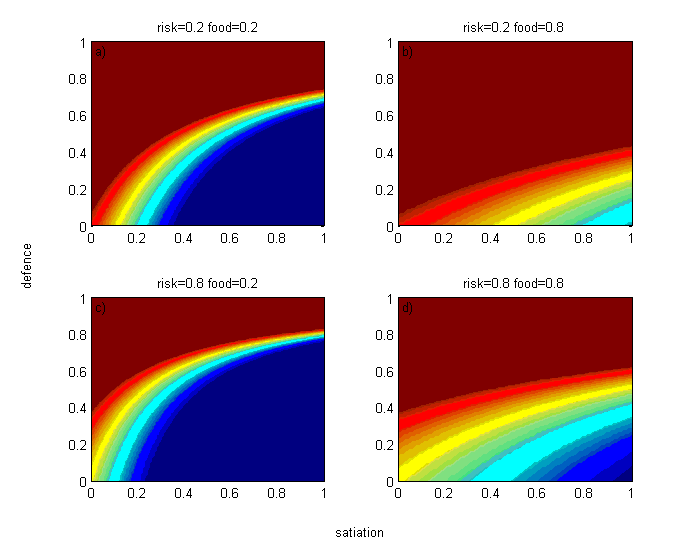 Red = center
Morrell and Romey, 2008, Behavioral Ecology
Whirligig Studies
Systematically vary environment and state variables and determine group position (optimum solution?)
Drafting, Predator
Hunger, Sex, Size
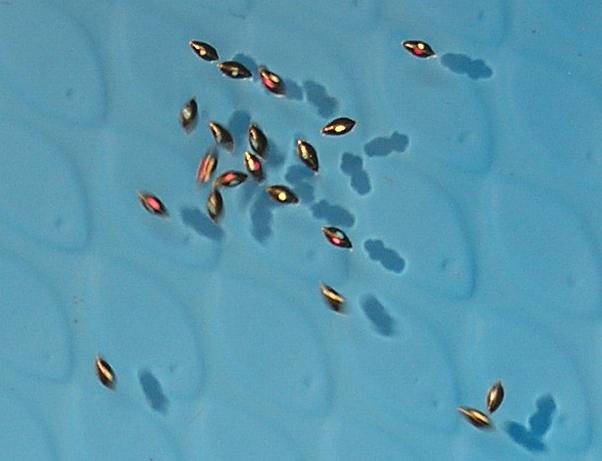 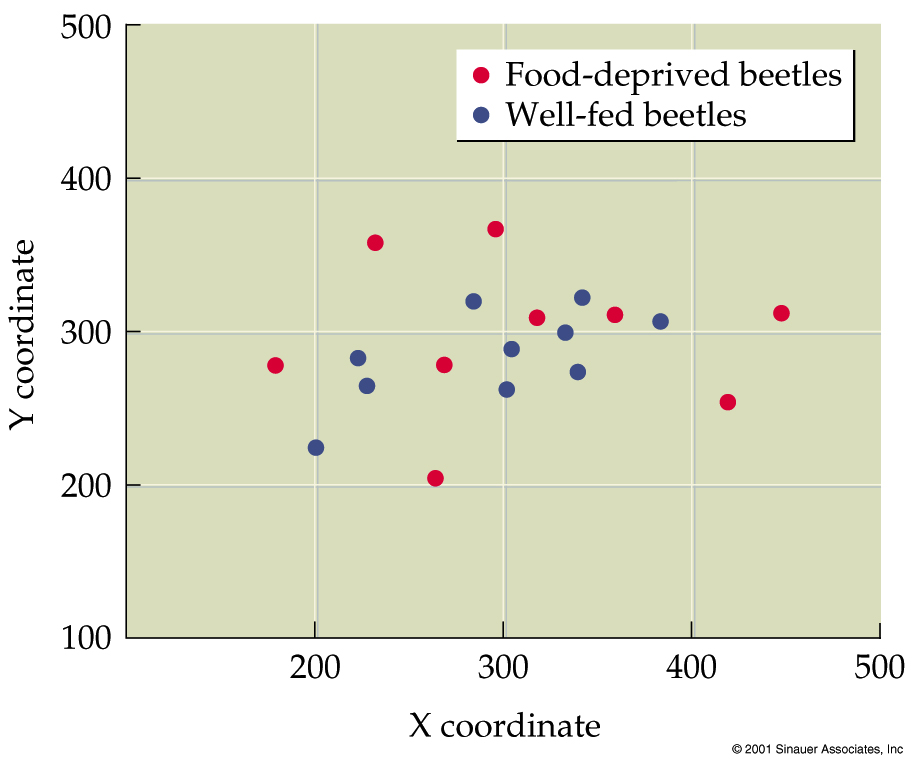 Influence of Hunger on Position?  Position and NND
Romey, 1996, Behavioral Ecology and Sociobiology
Males and Females have differences which might influence position preferences
Energy Needs
Size
Muscle/Fat metabolism
Foraging time available
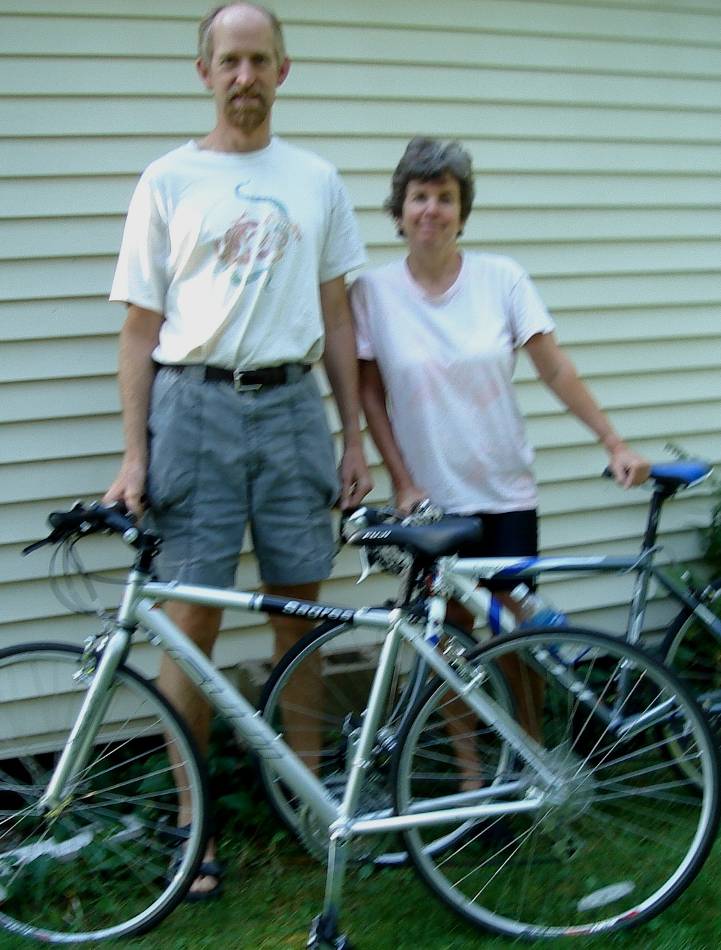 Predator Avoidance
Size
Speed
Defenses
Influence of Sex and Hunger on Position?
Results 2-minutes after simulated attack
Romey and Wallace, 2007, Behavioral Ecology
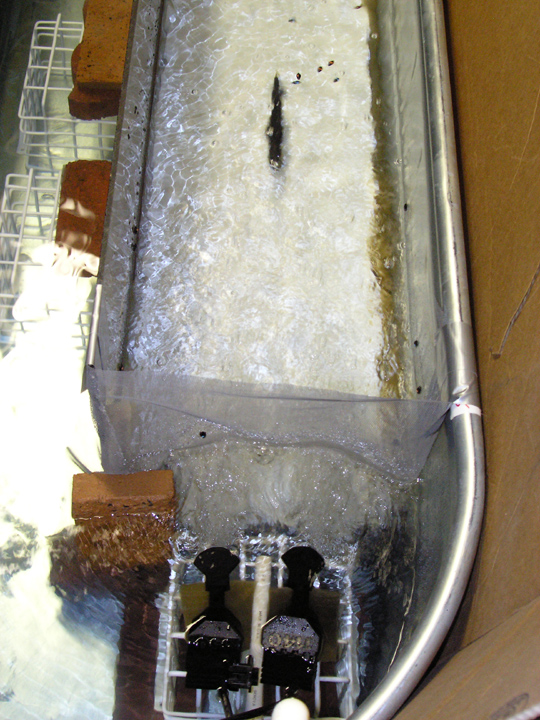 Influence of:
Drafting, 
Predator Type,
Sex
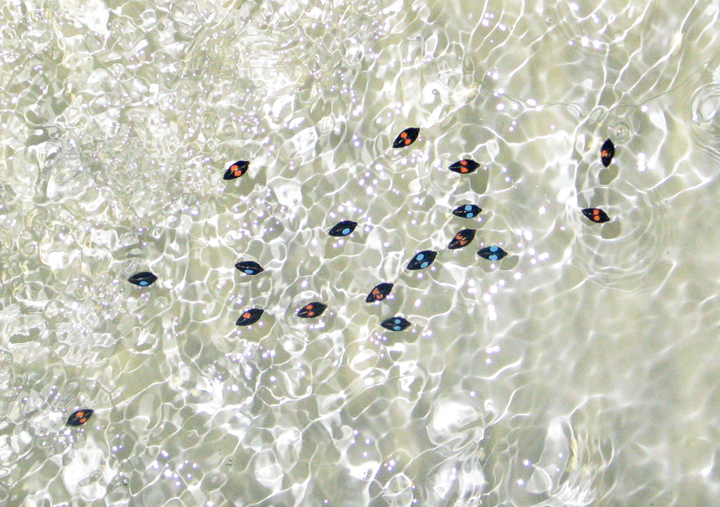 Optimality Predictions: Where do males and females go?
1 cm/s			10 cm/s
Speed * gender interaction 
Females to back in slow water (1 cm/s) after bird attack
Satiation also significant
hungry to the front
Romey and Galbraith (2008) Behavioral Ecology
Influence of predator type:(females (white) in back if bird predator, females in front if fish predator)
Romey and LaBuda, in revision
Movement simulation models that incorporate Individual variation
Mixed groups move more slowly and turn more than pure groups
Stochasticity is Not Important
Leadership: how many to turn a group
Group Size may not be that important


			(Romey, 1996, Ecological Modelling)
Summary of Previous Research
Non Uniform Environment
Non Uniform Agents
Optimization Rules and Position Preferences
Future: Whirligigs  Engineering Systems?
Movement rules for collision avoidance?
flash expansion needs to be carefully analyzed
How many neighbors to pay attention too?
What rules of thumb suffice to lead individuals to
Avoid predators
Go to the inside/outside, front/back
Variance among individual can be useful in determining group structure 
Speed, turning angle,
Engineering Systems  Whirligigs
Whirligig type robots to do controlled experiments to test out what rules they follow
What else?
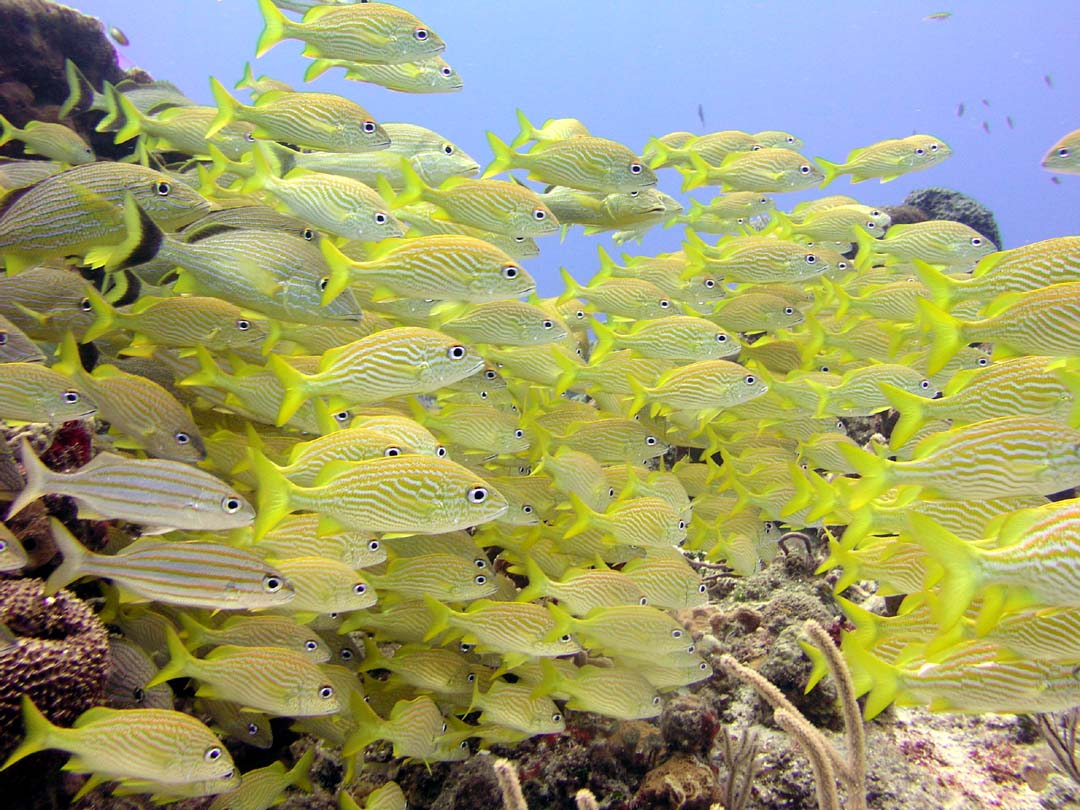 Questions and Ideas?
Contact : Bill Romey
romeywl@potsdam.edu